EURIZON

Statement of the Gender Officer
Greta Facile - DESY
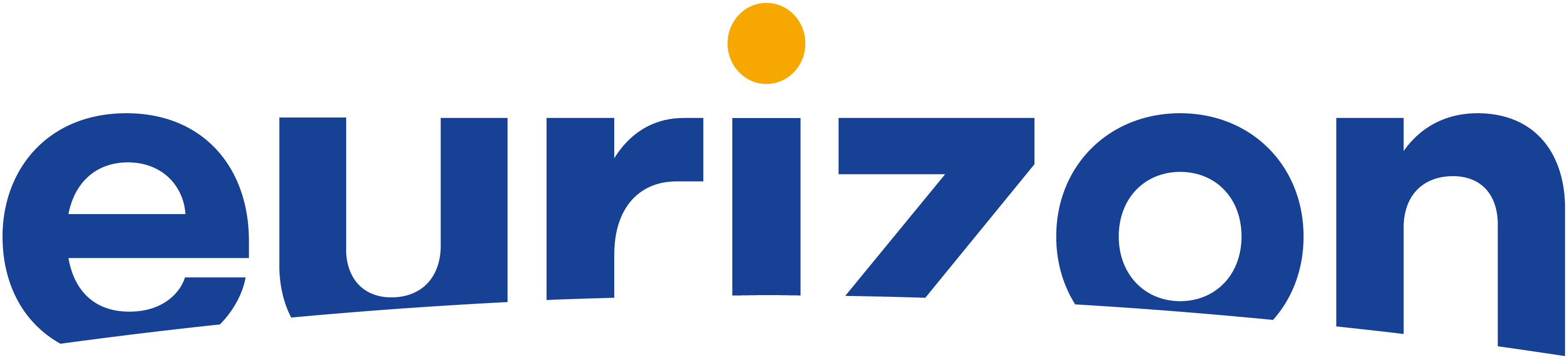 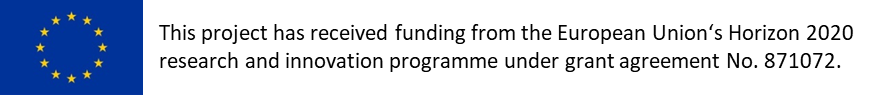 1
EURIZON: comment from the reviewers not so positive about gender balance in the consortium.

“The gender situation in EURIZON is rather unbalanced, with only 13% of the persons listed in the project activities being female. It is unfortunate that of the 136 persons listed in the EURIZON activities only 17 (13%) are female.  In the case of Ukrainian scientists the situation is especially severe, with only one female researcher among the thirty listed in the proposal. The revised EURIZON proposal should strongly endeavor to achieve better gender balance, enhance the role of the gender officer and actively promote the EU Gender Equality Strategy in the work packages.”

NEW Gender Equality Plan as an eligibility criterion in Horizon Europe projects! 
Gender equality in research and innovation strategy: https://research-and-innovation.ec.europa.eu/strategy/strategy-2020-2024/democracy-and-rights/gender-equality-research-and-innovation_en
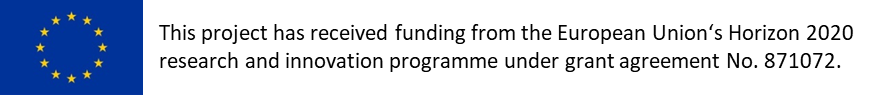 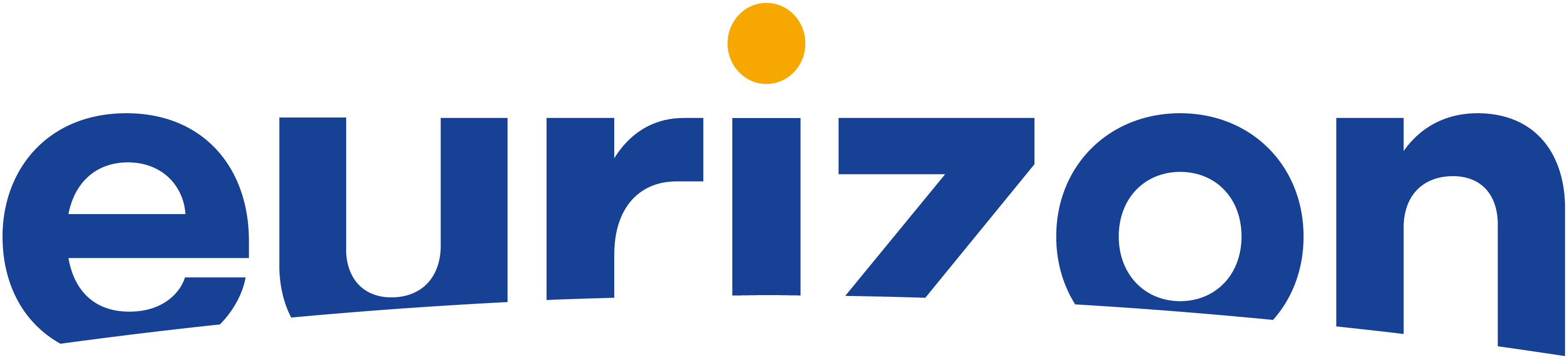 2
WHY?
General issues concerning Women in R&I:
1- It is a fact that there are less women in science (R&I) compared to men – well known issue that EU is tackling widely since more than 20 years.
“Over the last decade, the EU has seen positive developments to achieve gender balance in the overall pool of doctoral graduates. Despite this progress, in 2018, women represent around one-third (32.8%) of the total population of researchers at the European level. At both the European and country level, women researchers account for a lower proportion of the economically active population compared to men researchers. ”

*European Commission, Directorate-General for Research and Innovation, She figures 2021 : gender in research and innovation : statistics and indicators, Publications Office, 2021, https://data.europa.eu/doi/10.2777/06090. The “She figures” publication, released every three years since 2003, provides a range of indicators on gender equality in Research and Innovation (R&I) at the pan-European level.
2- It is a fact ,as well, that in certain scientific disciplines (STEM, mostly EURIZON technical topics) the presence of women researchers is even more limited.
“Although Science, Technology, Engineering and Mathematics (STEM) fields are widely regarded as critical to national economies, so far most countries, no matter their level of development, have not achieved gender equality in STEM”. “Too many girls and women are held back by biases and social norms influencing the quality of their education.”
 *https://www.unesco.org/en/days/women-girls-science
3
WHY?
Issues concerning specifically EURIZON context:
3-Ukraine is a country suffering WAR
“Ukrainian researchers navigate times of war. Researchers are away from their desks and laboratories, with many playing essential support roles in response to the war, while others have been displaced. The Young Scientists Council, an advisory body at the education and science ministry, in April 2022 estimated around 40% of the country’s science workforce has been affected by the war. Some have been killed. Others are missing. The vast majority are displaced, either internally or as refugees.” *https://sciencebusiness.net/news/ukrainian-researchers-navigate-times-war  

“Since the beginning of the Russian aggression against Ukraine on 24 February 2022, according to the United Nations High Commissioner for Refugees (UNHCR), approximately 5 million refugees have fled from Ukraine to the EU; whereas an estimated 90 % of the refugees are women and children;”
*European Parliament resolution of 5 May 2022 on the impact of the war against Ukraine on women (2022/2633(RSP)): https://www.europarl.europa.eu/doceo/document/TA-9-2022-0206_EN.html
4-Covid-19 pandemic
“The Covid-19 crisis has aggravated the social and economic challenges that the EU is facing and has disproportionately affected women, including in R&I. Women’s full participation in R&I is crucial for Europe’s recovery.

*European Commission, Directorate-General for Research and Innovation, She figures 2021: tracking progress on the path towards gender equality in research and innovation, Publications Office, 2021, https://data.europa.eu/doi/10.2777/602295.
4
WHAT TO DO?
How to promote actively the inclusion of female scientists and the integration of Gender balance principles in its activities according to the EU Gender Equality Strategy 2020-2025?
Some suggestions:
1-Be mindful about gender balance and barriers that prevent women to work as researchers during the recruitment process
Be aware of the unconscious bias and of the “leaky pipeline” issue concerning women in science and consider them in the process of recruiting the staff needed on the project.
2-Be sensitive about gender balance when you organize events, workshops, schools, webinars, etc.
Look at the panel of invited speakers, experts, trainers, and chairs and check if there are enough women.
3-Be sensitive about gender balance when selecting the members of evaluation panels and of other relevant advisory and experts boards
E.g. the WP9 Scientific Review Panel and  the WP10 taskforce for Ukrainian RIs sustainability.
5
WHAT TO DO?
4-Be sensitive about gender balance in selecting candidates for schools, fellowship and training programmes
Try to incorporate a gender balance criterion when selecting the applications and the candidates/beneficiaries of training and support programmes E.g. EURIZON fellowship and training programmes (Wp9 activities).
5-Whenever you can, try to include a module, a session or a statement about the importance of gender balance and inclusivity in Science in the agenda/programme when organizing trainings, schools, etc.
Try to make your colleagues, supervisors, students, fellows aware of the importance of having more women in science and of the benefits that this will generate for science and for the whole society.
6-Whenever possible be mindful and sensitive about the barriers that prevent women to start or continue their career in science when designing and planning supporting and training programmes.
E.g. when designing the Fellowships and Training programmes´ activities and benefits, special attention will be dedicated to the needs and to the specific vulnerable condition of female scientists that live in the dramatic context of war or that are displaced. Flexibility and online sessions will be made available for staff exchanges and other trainings.
6
WHAT TO DO?
7- We will incorporate the gender dimension in the activities of WP10 ( sustainability of RIs)
The gender dimension and the consequences of the war on women scientists will be  specifically investigated when performing the mapping of the status and needs for capacity building of Ukrainian RIs. Among the measures to improve sustainability of Ukrainian RIs, the empowerment of women scientists and the implementation of inclusive gender equality policies in science and innovation will be topic of discussion and object of strong recommendation.

The gender dimension will be considered when investigating the possible measures to prevent and revert brain drain 
(when conditions will allow) from Ukraine.
7
“Gender equality is not only a matter of concern for women, it must matter to all of us. If we want to take scientific excellence to the next level; if we want to deliver science-based solutions to the many urgent and pressing global challenges, we need all talents in play. There is still a long and bumpy road ahead of us but every single step we take is worth it. We can shatter  the glass ceiling, we can fix the system that keeps women from developing their talents fully. I therefore invite you  all to act as ambassadors  of change to close the gender gap. Together, we will succeed.”

								Carlos Moedas, 
							   European Commissioner for 
							 Research, Science and Innovation 
							             from 2014 to 2019.
8
EURIZON

THANK YOU FOR YOUR ATTENTION!

greta.facile@desy.de
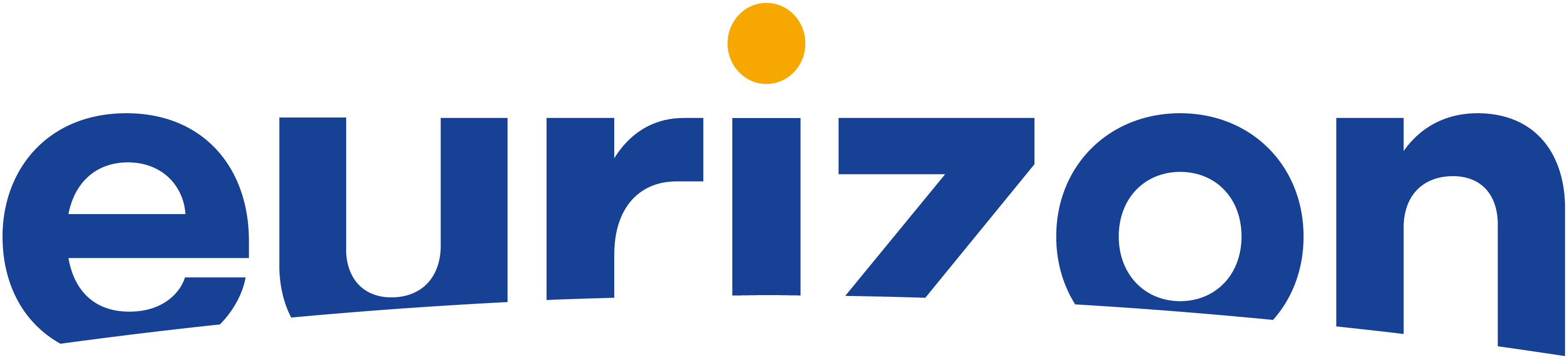 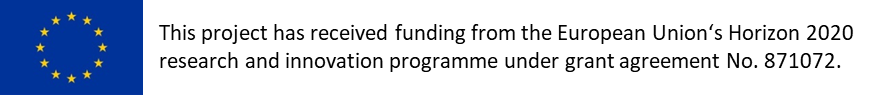 9